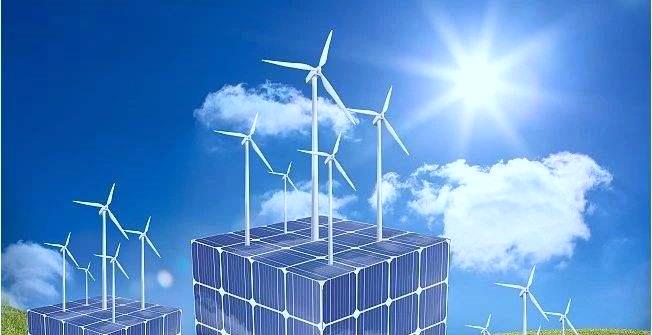 人教版 物理 九年级 下册
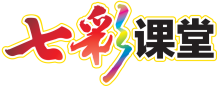 第二十二章  能源与可持续发展 第1节  能源
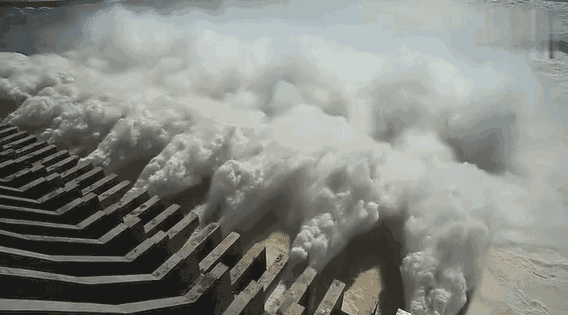 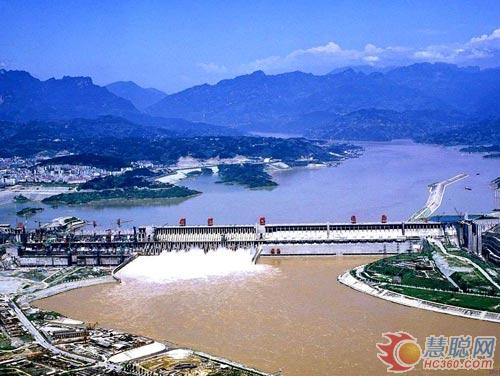 2012年7月4日，三峡水电站32台机组全部投入工作。自2003年三峡工程正式开始发电，到2012年7月，三峡电站发电量累计达到5 648亿千瓦时，相当于从滚滚长江中捞起了近2亿吨标准煤，减排二氧化碳4亿吨、二氧化硫500多万吨。
2.了解21世纪人类消耗能源的趋势，知道解决能源问题的重要性和主要出路。
1.了解什么是能源；了解人类利用能源的历程；知道一次能源和二次能源的概念，并能说出哪些能源属于一次能源，哪些能源属于二次能源。
人类利用能源的历程
知识点 1
问题1：我们每天要吃饭、喝水，用什么来煮饭、烧水呢？
          煤、煤气、柴草、天然气……
问题2：要开动汽车、火车、飞机等交通工具需要消耗什么呢？
          汽油、柴油、煤油等。
问题3：煤、煤气、柴草、天然气、汽油、煤油、柴油等它们在起什么作用？
          它们在以上工作中的作用就是提供能量。
像煤、天然气、汽油、水流、风、电、太阳光等能够提供能量的物质资源，我们都把它们叫做能源。
人类利用能源的历程
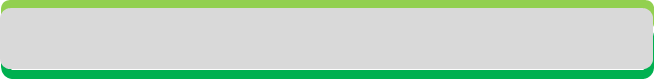 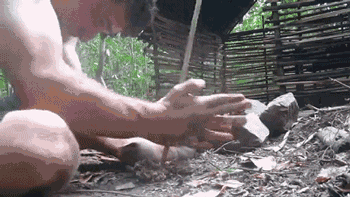 钻木取火这项技术的出现，使人类实现了从利用自然火到利用人工火的转变。开启了人类以柴薪为主要能源的时代。
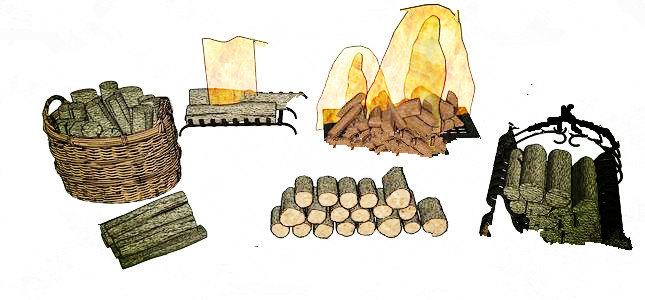 柴薪主要通过砍伐树木获得，大面积的砍伐树木会严重破坏地球的生态平衡。同时由于燃烧柴薪获取能量的效率较低，人类仍需要开发其他的能源。
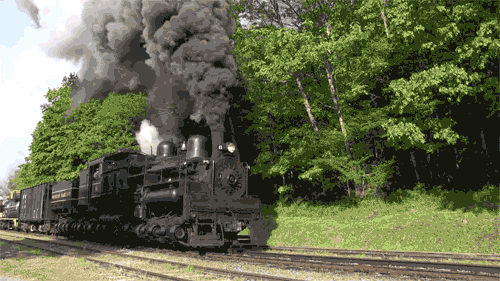 蒸汽机的发明令人类成功地将燃烧获取的内能转化为机械能。实现了以机械动力大规模代替人力和畜力的新时代，人类的主要能源从柴薪转向热值更高的煤。
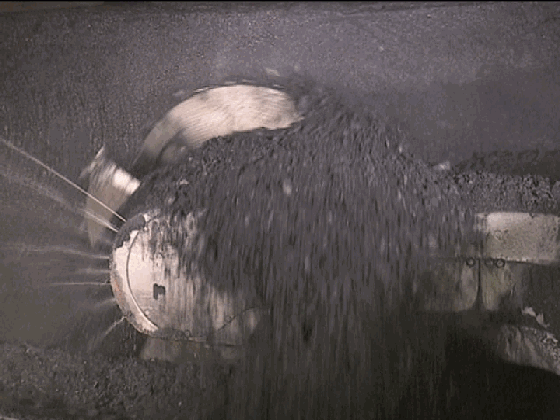 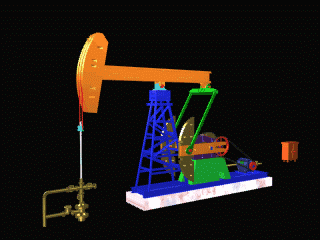 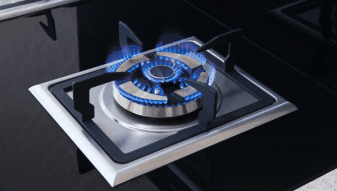 煤、石油、天然气是千百万年前埋在地下的动、植物经过漫长的地质年代形成的，所以称为化石能源。这三种能源是当今世界一次能源的三大支柱。
一次能源和二次能源
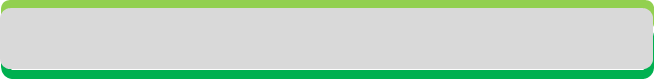 一次能源：可以从自然界直接获取的能源。
二次能源：由自然界提供的能源转化而来的能源是二次能源(必须消耗一次能源才能得到的能源)。
常见的一次能源：
煤、石油、天然气、风能、水能、地热能、太阳能、核能等。
常见的二次能源：
电能、汽油、柴油、液化石油气、酒精、沼气、氢气和焦炭等。
电能是怎么来的？
我们生活中的电能是由发电机发出的。发电机将风能、水能、太阳能、地热能、核能等转化为电能，通过导线输送到千家万户，再转化成光能、内能、机械能等其他形式的能。
使用电能的优点是什么？
便于输送和转化。
21世纪的能源趋势
知识点 2
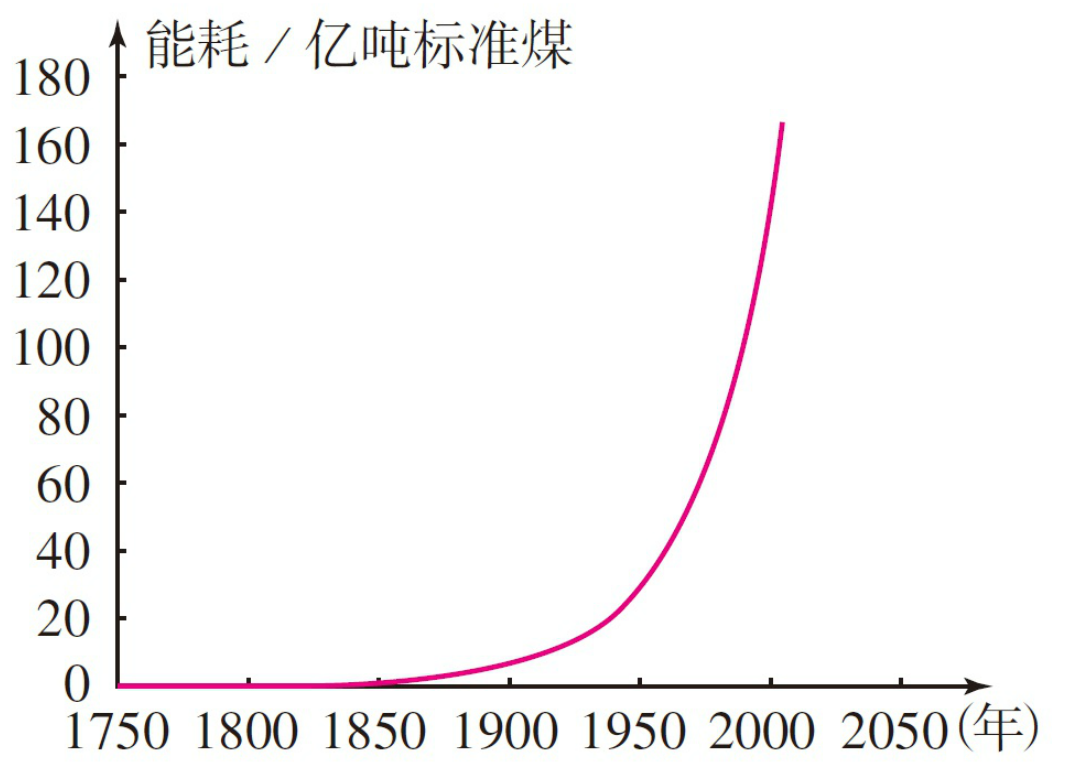 如果把全世界的能源消耗量折合成热值为2.93×107 J/kg的标准煤来计算，1950年为26 亿吨，1987年为110 多亿吨，2003年接近140 亿吨，2007年达到160 亿吨。
化石能源是现代人类文明所需的主要能源。由于其属于不可再生的资源，所以总有使用殆尽的一天。
而且在开采化石能源的过程中对环境的破坏也十分严重。所以开发新能源、更好地利用已知能源是全球范围的重要课题。
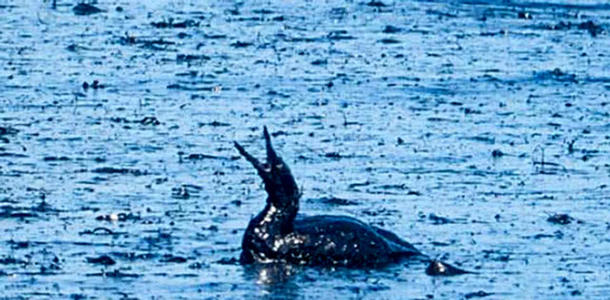 20世纪40年代，科学家发明了可以控制核能释放的装
置——核反应堆，拉开了以核能为代表的新能源利用的序幕。
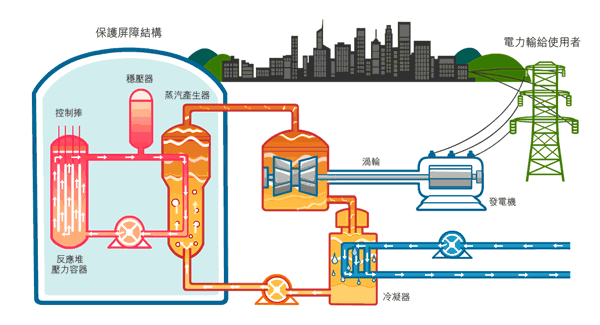 核能发电的原理
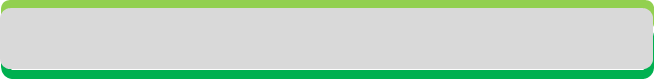 核反应堆
蒸汽推动发电机运转，将发电机的机械能转化为电能。
水在核反应堆中心循环流动，吸收在核反应中产生的热量，并将这部分内能传递给蒸汽发生器内的水。
吸收了热量的水汽化变成蒸汽。
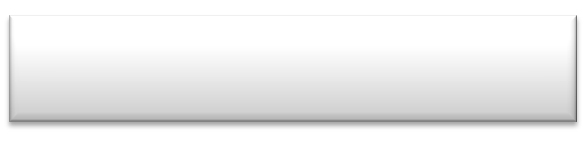 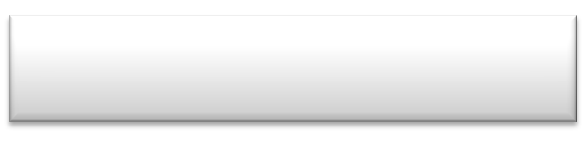 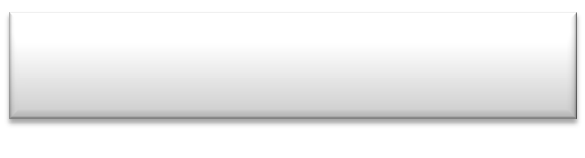 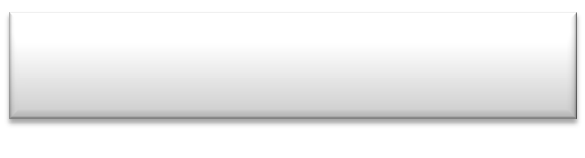 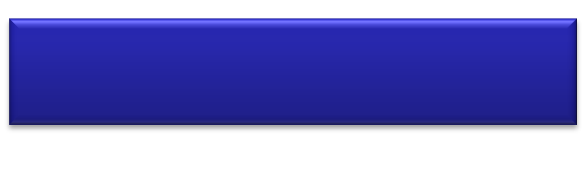 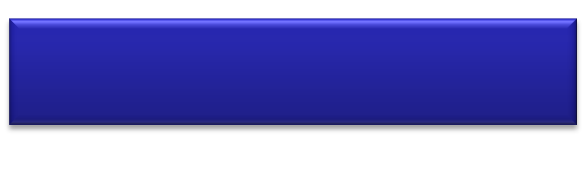 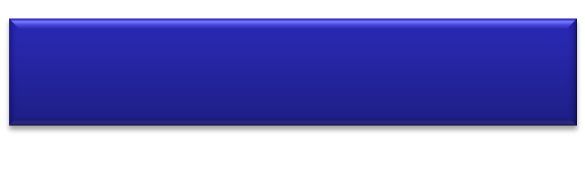 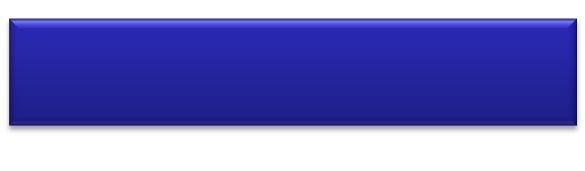 消耗核能源少
发电成本低
不造成空气污染
不排放CO2
产生放射性废料
排热量大
建厂成本大
核泄漏污染大
核能发电的利弊
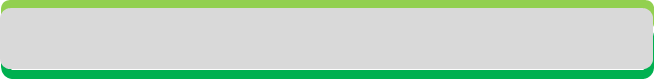 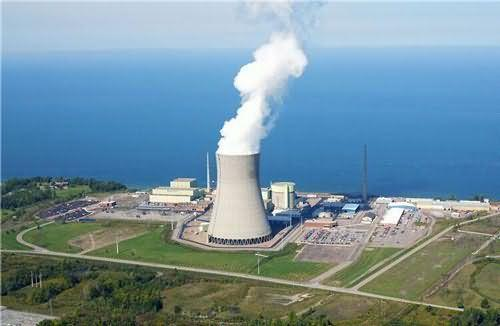 核能发电的优点
核能发电的弊端
为防止化石燃料枯竭后出现能源危机，同学们就利用和开发能源的问题展开了热烈讨论，你认为错误的是（       ）
A．积极研究和寻找新能源
B．减少工农业能源用量
C．用超导体送电，减少输电过程中的能量损失，提高输电
       效率
D．研究使煤充分燃烧以减少热量损失的措施
B
连接中考
（2019•铜仁）以下各种形式的能源，属于二次能源的是（　　）
A．水能                                                B．风能 
C．太阳能                                            D．电能
D
不能从自然界直接获取，必须通过一次能源的消耗才能得到的能源叫二次能源。
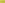 基础巩固题
1. 下列能源中，不属于一次能源的是 （       ）
A．电能   	                                    B．风能   	
C．核能	                                    D．水能
A
C
2. 下列能源中，属于化石能源的是 （       ）
A．柴草	                                     B．树木        
C．石油	                                     D．地热能
基础巩固题
3. 下列关于能源的说法，正确的是（ 　）
A．风能是不可再生能源 
B．太阳能、水能是二次能源 
C．人类已建成的核电站是利用核聚变发电的 
D．化石能源的大量使用造成了酸雨、雾霾等环境问题
D
能力提升题
以下列出了各种形式的能源：柴薪、煤、石油、天然气、风能、水能、电能、太阳能、地热能。在这些能源中哪些是化石能源？哪些是一次能源？哪些是二次能源？请填在以下表格中。
柴薪
煤
地热能
石油
风能
水能
太阳能
天然气
电能
天然气
煤
石油
1．人们在生产和生活中利用能源提供能量。
　　2．人类历史上利用的能源逐步从太阳、柴薪等转变成煤、石油、天然气等化石能源。
作业
内容
教材作业
完成课后“动手动脑学物理”练习
自主安排
配套练习册练习
七彩课堂  伴你成长